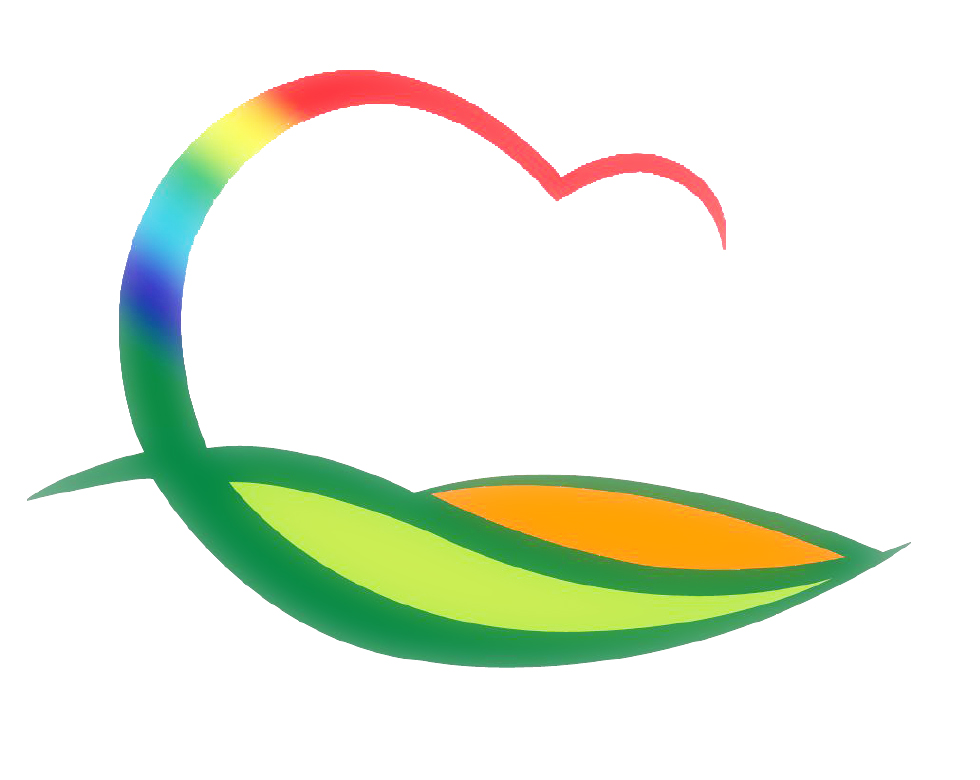 주간업무 (5.31. ~ 6.6.)
도 시 건 축 과
2-1. 추풍령면 지봉리(소로2-406) 군계획도로 개설공사
대 상 지 : 추풍령면 지봉리 666-1 / L=191m, B=8m
사 업 비 : 562백만원
추진사항 : 집행
2-2. 2021년도 주민생활 편익사업 준공
대 상 지 :  영동읍 임계리 농로 재포장공사 외 6건
사 업 비 : 167백만원